Fig. 1 ADHD is significantly elevated in youth with epilepsy (left panel) and predominantly characterized by the ...
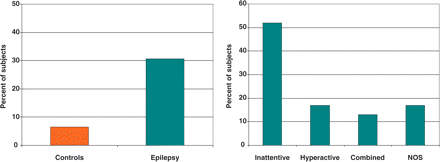 Brain, Volume 130, Issue 12, December 2007, Pages 3135–3148, https://doi.org/10.1093/brain/awm227
The content of this slide may be subject to copyright: please see the slide notes for details.
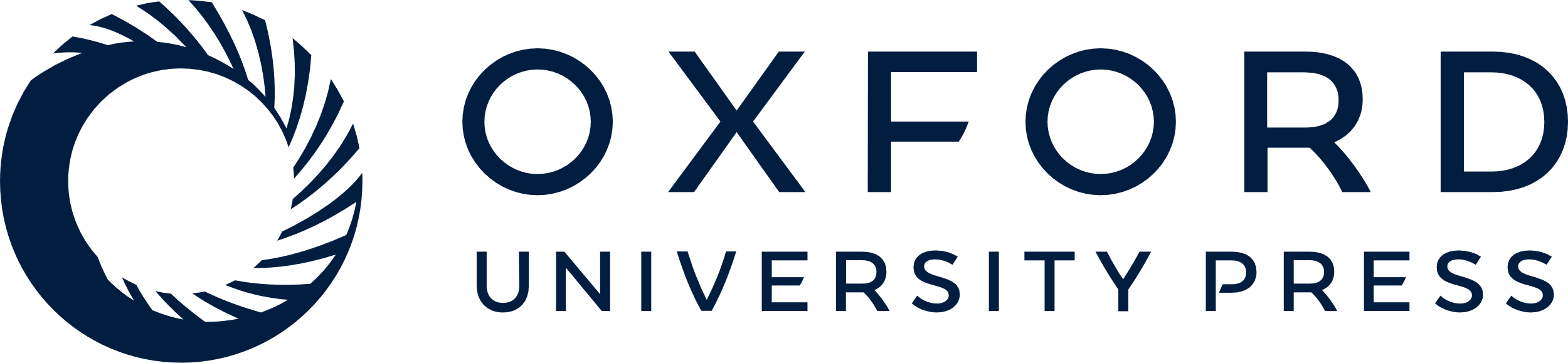 [Speaker Notes: Fig. 1 ADHD is significantly elevated in youth with epilepsy (left panel) and predominantly characterized by the inattentive subtype (right panel).


Unless provided in the caption above, the following copyright applies to the content of this slide: © The Author (2007). Published by Oxford University Press on behalf of the Guarantors of Brain. All rights reserved. For Permissions, please email: journals.permissions@oxfordjournals.org]
Fig. 5 Rates of K-SADS defined psychiatric comorbidities in epilepsy ADHD+/− groups.
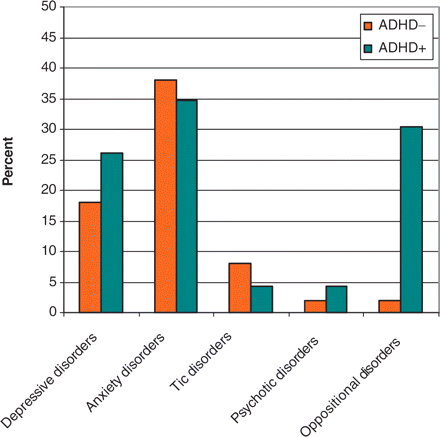 Brain, Volume 130, Issue 12, December 2007, Pages 3135–3148, https://doi.org/10.1093/brain/awm227
The content of this slide may be subject to copyright: please see the slide notes for details.
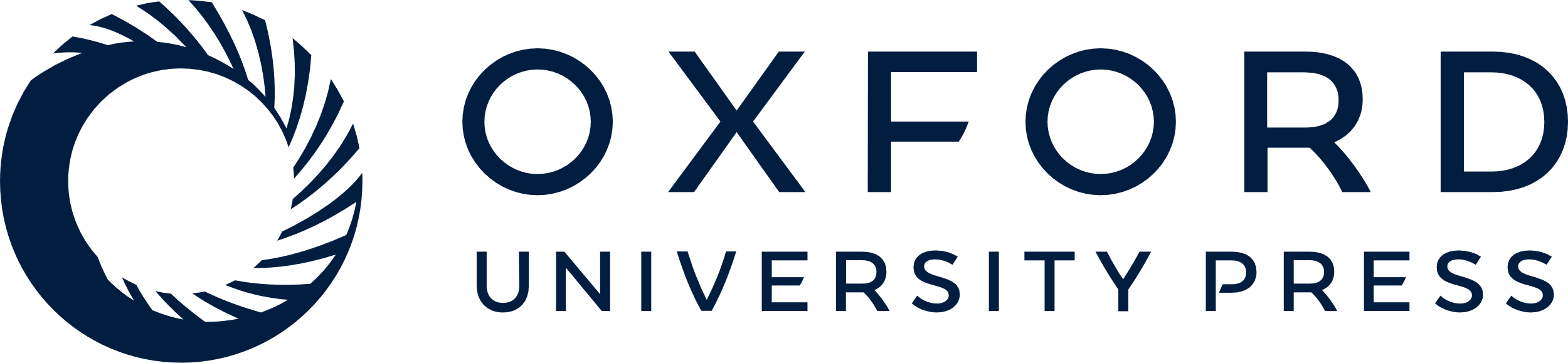 [Speaker Notes: Fig. 5 Rates of K-SADS defined psychiatric comorbidities in epilepsy ADHD+/− groups.


Unless provided in the caption above, the following copyright applies to the content of this slide: © The Author (2007). Published by Oxford University Press on behalf of the Guarantors of Brain. All rights reserved. For Permissions, please email: journals.permissions@oxfordjournals.org]
Fig. 2 Special educational services provided to children with epilepsy.
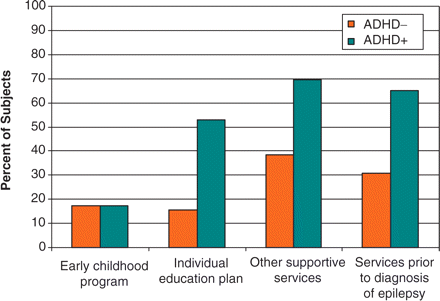 Brain, Volume 130, Issue 12, December 2007, Pages 3135–3148, https://doi.org/10.1093/brain/awm227
The content of this slide may be subject to copyright: please see the slide notes for details.
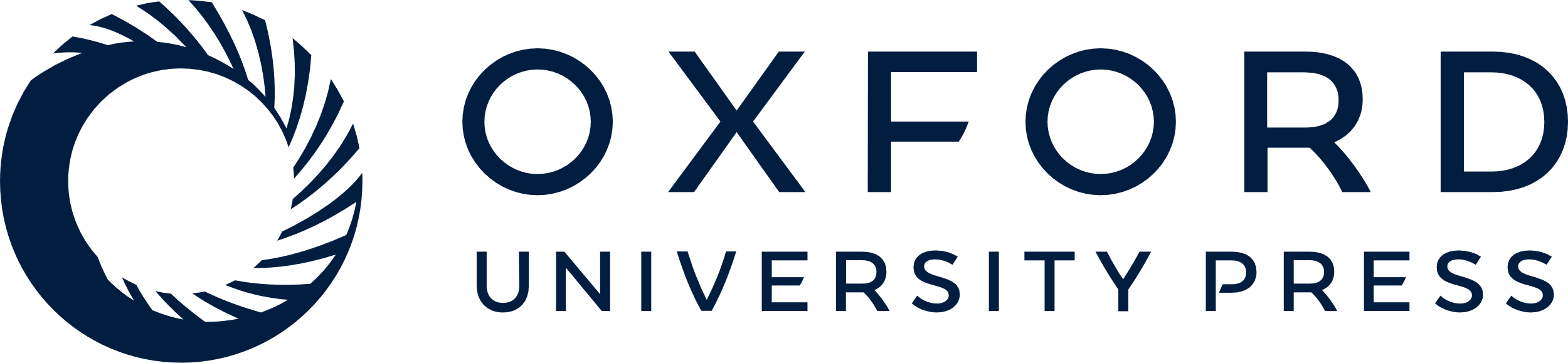 [Speaker Notes: Fig. 2 Special educational services provided to children with epilepsy.


Unless provided in the caption above, the following copyright applies to the content of this slide: © The Author (2007). Published by Oxford University Press on behalf of the Guarantors of Brain. All rights reserved. For Permissions, please email: journals.permissions@oxfordjournals.org]
Fig. 3 Mean adjusted (age, gender) cognitive domain scores in controls and epilepsy ADHD+/− groups. Lower scores ...
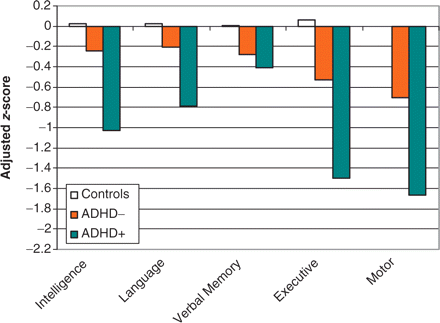 Brain, Volume 130, Issue 12, December 2007, Pages 3135–3148, https://doi.org/10.1093/brain/awm227
The content of this slide may be subject to copyright: please see the slide notes for details.
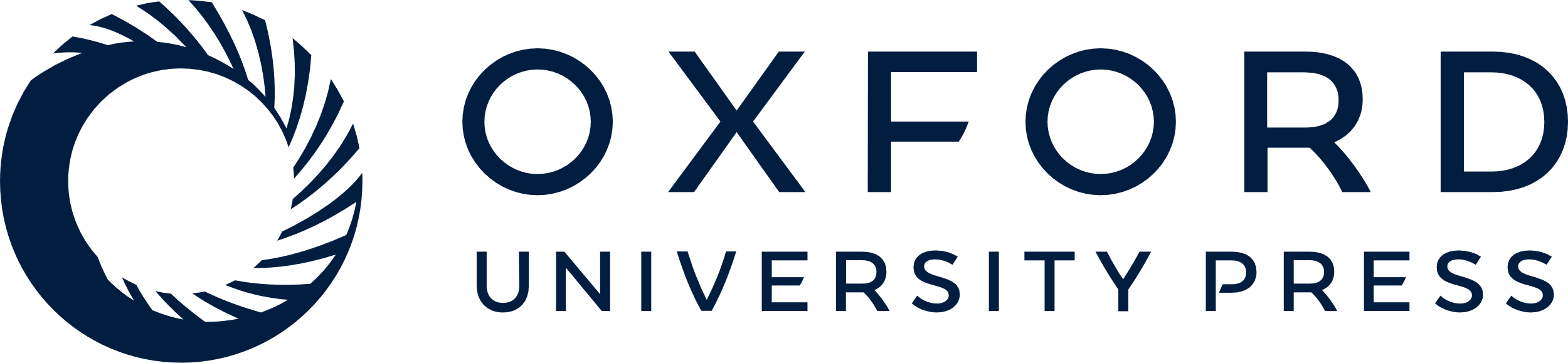 [Speaker Notes: Fig. 3 Mean adjusted (age, gender) cognitive domain scores in controls and epilepsy ADHD+/− groups. Lower scores represent poorer performance.


Unless provided in the caption above, the following copyright applies to the content of this slide: © The Author (2007). Published by Oxford University Press on behalf of the Guarantors of Brain. All rights reserved. For Permissions, please email: journals.permissions@oxfordjournals.org]
Fig. 4 Mean BRIEF scores in controls and epilepsy ADHD+/− groups. Higher scores represent greater abnormality.
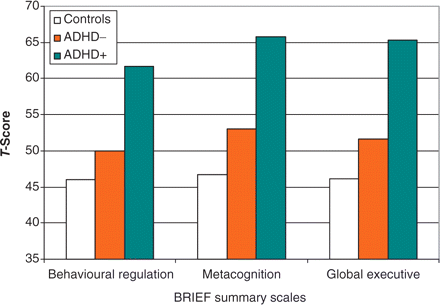 Brain, Volume 130, Issue 12, December 2007, Pages 3135–3148, https://doi.org/10.1093/brain/awm227
The content of this slide may be subject to copyright: please see the slide notes for details.
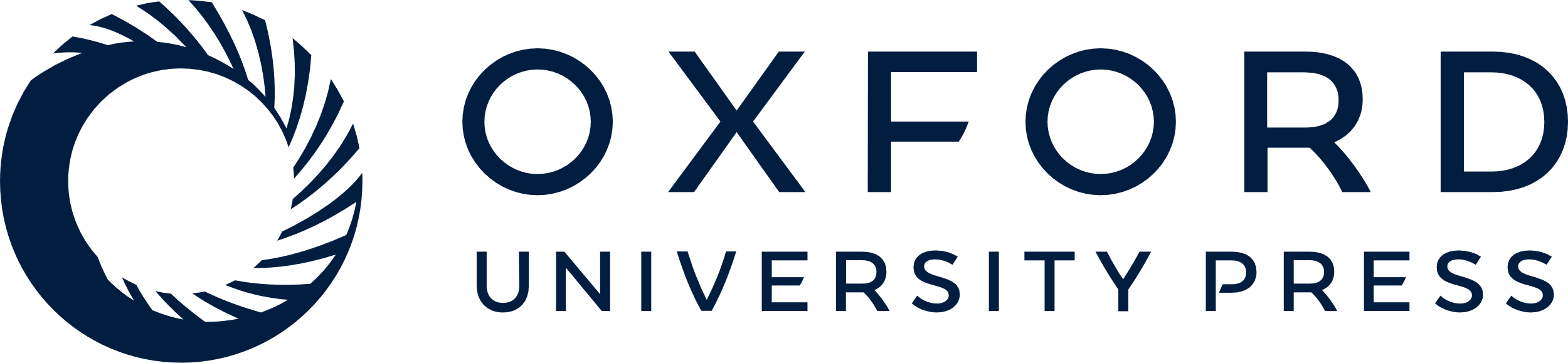 [Speaker Notes: Fig. 4 Mean BRIEF scores in controls and epilepsy ADHD+/− groups. Higher scores represent greater abnormality.


Unless provided in the caption above, the following copyright applies to the content of this slide: © The Author (2007). Published by Oxford University Press on behalf of the Guarantors of Brain. All rights reserved. For Permissions, please email: journals.permissions@oxfordjournals.org]
Fig. 6 Adjusted (age, ICV) z-scores for total lobar, cerebellum and brainstem volumes.
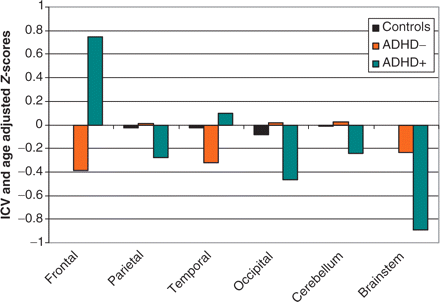 Brain, Volume 130, Issue 12, December 2007, Pages 3135–3148, https://doi.org/10.1093/brain/awm227
The content of this slide may be subject to copyright: please see the slide notes for details.
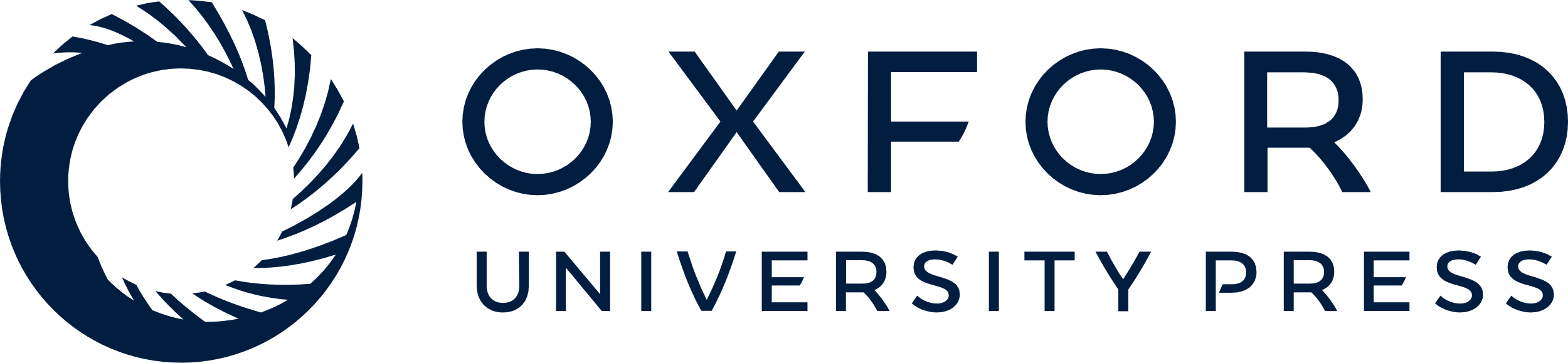 [Speaker Notes: Fig. 6 Adjusted (age, ICV) z-scores for total lobar, cerebellum and brainstem volumes.


Unless provided in the caption above, the following copyright applies to the content of this slide: © The Author (2007). Published by Oxford University Press on behalf of the Guarantors of Brain. All rights reserved. For Permissions, please email: journals.permissions@oxfordjournals.org]
Fig. 7 Adjusted (age, ICV) z-scores for segmented frontal lobe volumes.
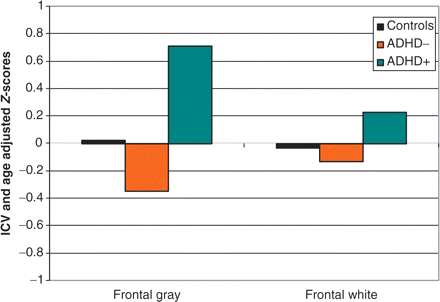 Brain, Volume 130, Issue 12, December 2007, Pages 3135–3148, https://doi.org/10.1093/brain/awm227
The content of this slide may be subject to copyright: please see the slide notes for details.
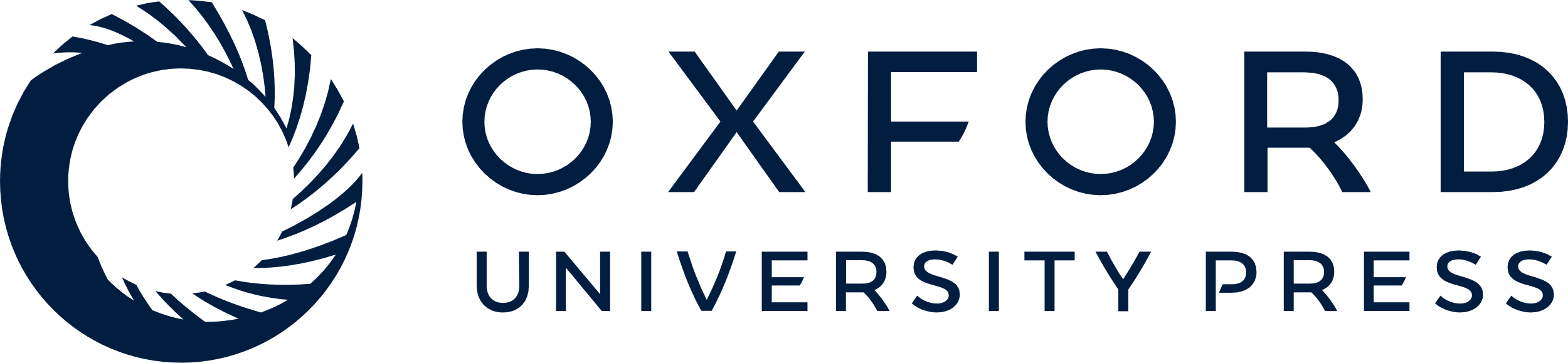 [Speaker Notes: Fig. 7 Adjusted (age, ICV) z-scores for segmented frontal lobe volumes.


Unless provided in the caption above, the following copyright applies to the content of this slide: © The Author (2007). Published by Oxford University Press on behalf of the Guarantors of Brain. All rights reserved. For Permissions, please email: journals.permissions@oxfordjournals.org]
Fig. 8 VBM results showing regions of frontal lobe volume increase in epilepsy ADHD+ relative to controls (yellow), ...
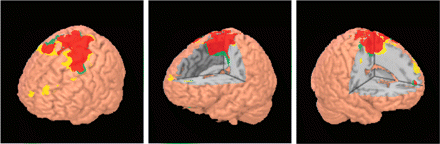 Brain, Volume 130, Issue 12, December 2007, Pages 3135–3148, https://doi.org/10.1093/brain/awm227
The content of this slide may be subject to copyright: please see the slide notes for details.
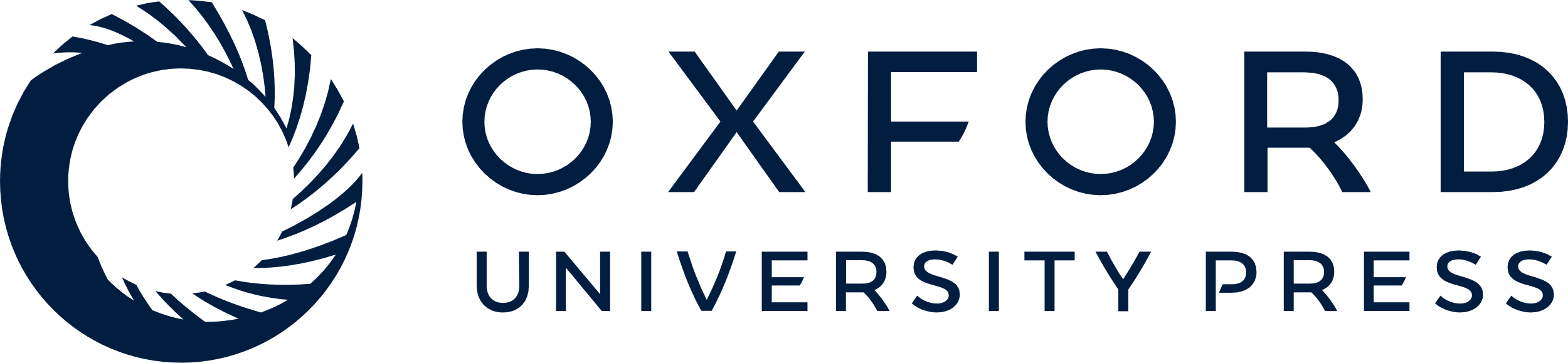 [Speaker Notes: Fig. 8 VBM results showing regions of frontal lobe volume increase in epilepsy ADHD+ relative to controls (yellow), increases relative to epilepsy ADHD− (green), and increases relative to both groups (red). P < .05, corrected for multiple comparisons.


Unless provided in the caption above, the following copyright applies to the content of this slide: © The Author (2007). Published by Oxford University Press on behalf of the Guarantors of Brain. All rights reserved. For Permissions, please email: journals.permissions@oxfordjournals.org]